DYNAMIKA PROBLÉMOVÉHO CHOVÁNÍ
Mgr. Michaela Širůčková, Ph.D.
Je vaše škola dobrým místem pro život?
respekt
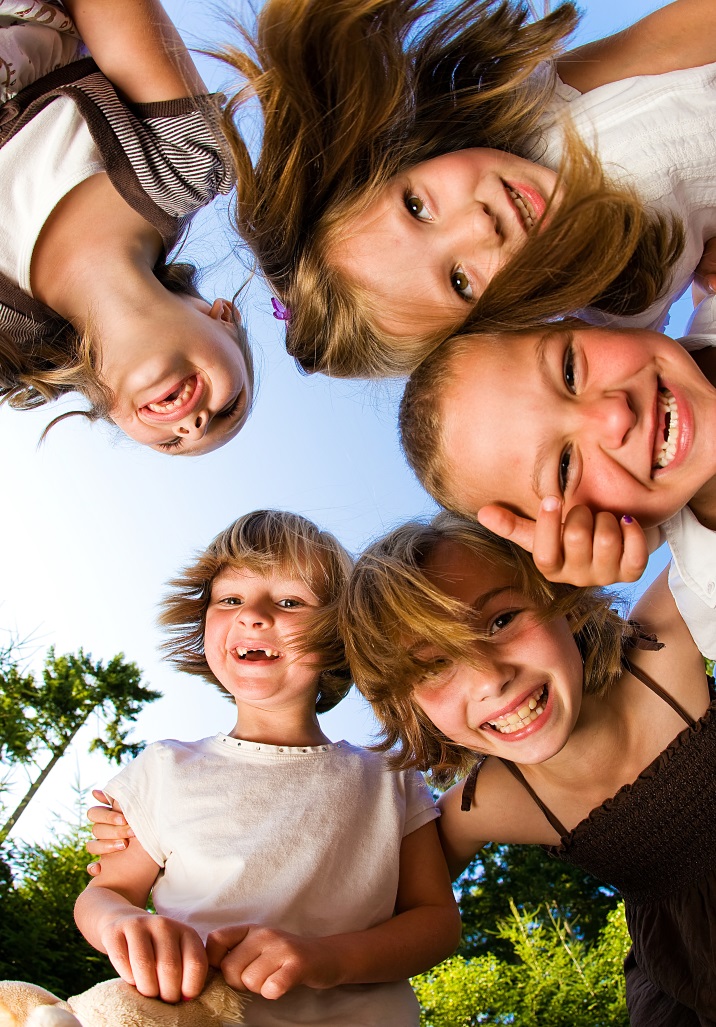 spolupodílení
přijetí
volba
úspěch
odpovědnost
rovnost
spolupráce
Pocit sounáležitosti = 4B
Čtyři cíle problémového chování
MOC
POZORNOST
POMSTA
VYHNUTÍ SE
VOLBA CHYBNÉHO CÍLE
NENAPLNĚNÍ POCITU SOUNÁLEŽITOSTI
Být součástí
Být schopný
Být důležitý
Být nedokonalý
Roviny zvládání problémového chování
INTERVENCE
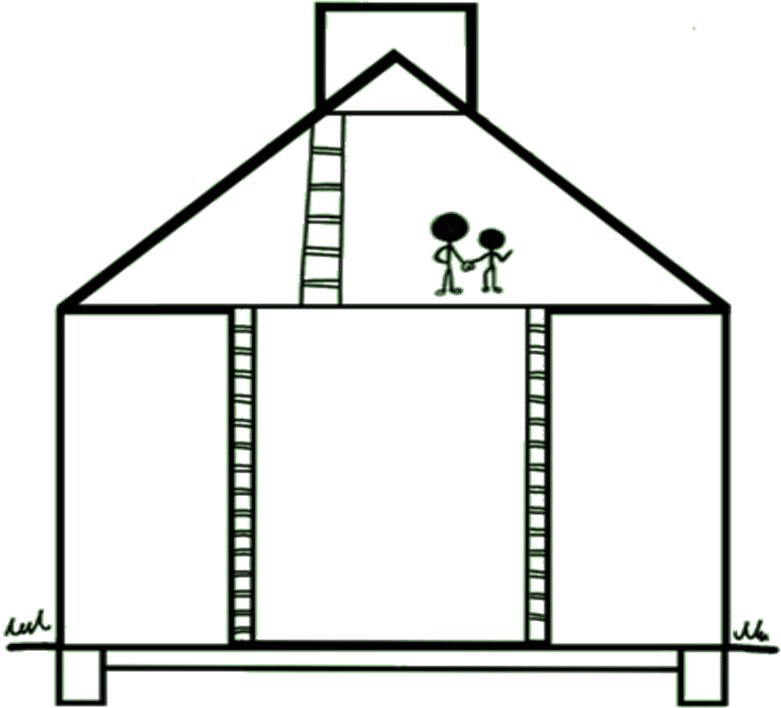 Jak zamezujeme
PREVENCE
Jak předcházíme
Jak posilujeme sounáležitost
PODPORA
Tři klíče k identifikaci
Otázky, které pomohou se zorientovat
Vyberte si jednu konkrétní situaci, která se odehrála v poslední době:






Pocity učitele: 				Tendence učitele: 

 



Jak porozumět chování žáka?
Co by mohl vidět pozorovatel situace, kdyby byl přítomen?
Jak reagujete na žákovo nevhodné chování? Co říkáte? Co přesně děláte? Jak reaguje žák na Vaše intervence?
Jaké pocity máte ve chvíli, když žák…?
Co byste v tu chvíli nejradši udělal, kdybyste mohl udělat cokoli a nenesl důsledky svého chování?
Jakým způsobem se žák snaží zapojit do dění ve třídě?
Jak si vysvětlujte jeho chování? 
Kdy dítě spolupracuje, je to lepší? Kdy nespolupracuje, je to horší? 
Jaký má podle Vás dítě ze svého chování užitek?
Možnosti intervence
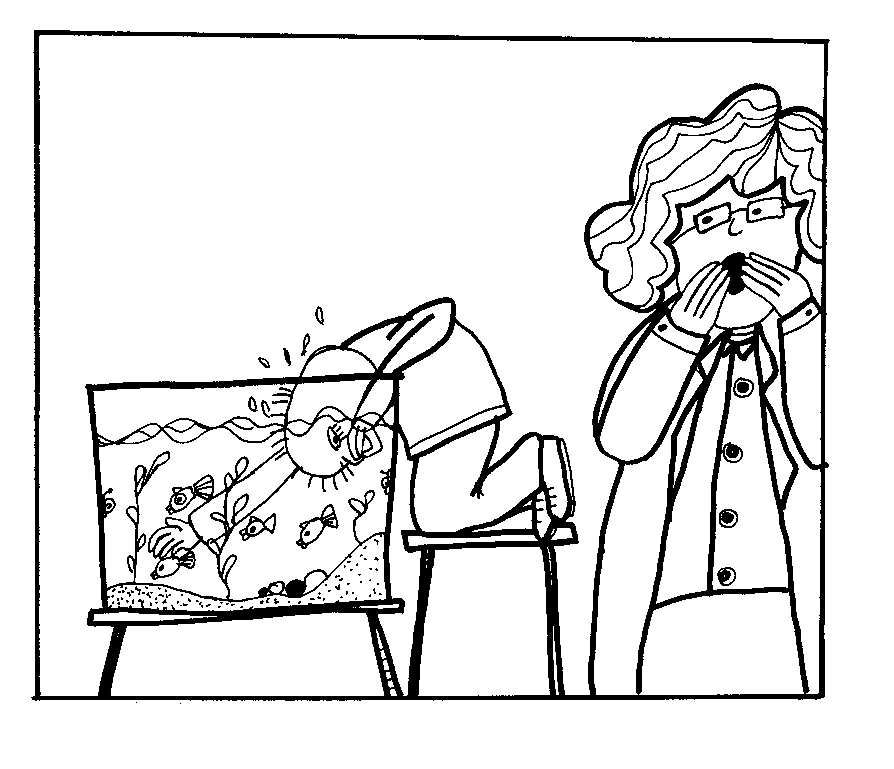 Zaměřujte se na řešení a ne na šetření.
Popište, co vidíte: „Vidím tu dvě děti, které ještě nezačaly pracovat na zadaném úkolu.“
Používejte pozitivní instrukce: „Pozorně poslouchej, co ostatní říkají“ Legitimizujte moc: „Máš pravdu, nemám, jak tě donutit, abys začal pracovat.“
Používejte já-sdělení:  „Zlobí mě, když na začátku hodiny nejste na svých místech.“
Zrcadlete emoce dětí: „Je to tak, že jsi teď naštvaný, protože to vnímáš jako nespravedlnost?!
Používejte jazyk volby: „Lenko, je potřeba, abys pracovala na zadaném úkolu. V případě, že se rozhodneš úkoly neplnit, ztratíš možnost opravit si klasifikaci. “
Položte otevřenou otázku: „Co teď potřebuješ, aby se stalo? Čeho teď chceš dosáhnout?“
STOP sdělení: „Přestaňte se mezi sebou bavit a věnujte se zadané práci.“
„Zase jste si nepřipravili všechny potřebné pomůcky.“
„Vy jste neslyšeli, že už zvonilo?“
„Kolikrát to mám ještě opakovat?
„Používáš vůbec mozek?“
„Nedívej se z toho okna!“
„Jestli toho hned nenecháš, zavolám rodičům!“
Možnosti prevence
Strategie, kterými lze předcházet problémovému chování, spočívají zejména ve výchovném stylu učitele a způsobu práce se třídou. Proto věnujte pozornost:
uspořádání učebny
využití různých forem výuky a aktivizujících metod
cíle činnosti
užitečnost činnosti
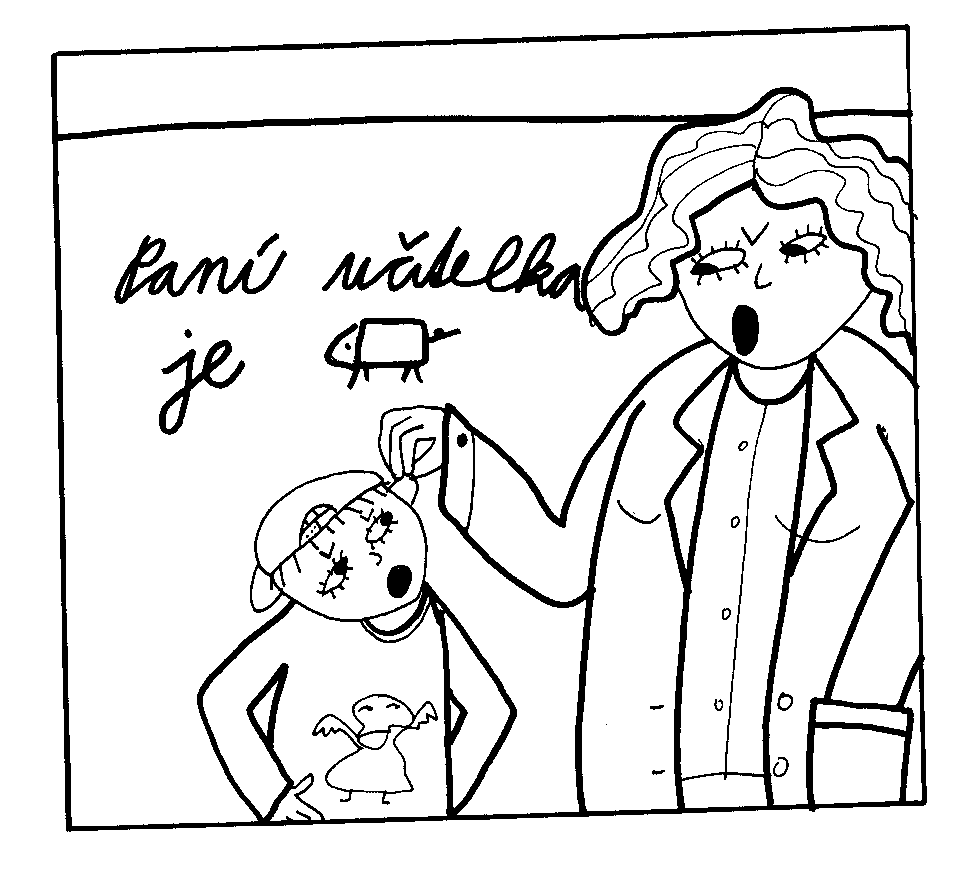 Nastavte jasná a srozumitelná pravidla. Vtáhněte žáky do jejich vytváření. 
Pracujte s přirozenými a logickými důsledky
Snižující se limit Domluvte se s žákem na počtu „problémového chování“, který je v určitém časovém úseku dovolen. Např. žák může za jednu hodinu 5x vykřiknout.
Možnosti podpory
Vytvořte prostor pro sdílení.
Umožňujte dětem se rozhodovat.
Oceňujte zájem, angažovanost a nasazení.
Vyjadřujte důvěru.
Vyjadřujte emoce a podporujte děti, aby vyjadřovaly, co cítí,
Umožněte dětem zažívat úspěch – úspěch je otázkou cílů, které nastavujeme.
Umožňujte dětem zažívat důsledky chování.
Rozvíjejte silné stránky dětí.
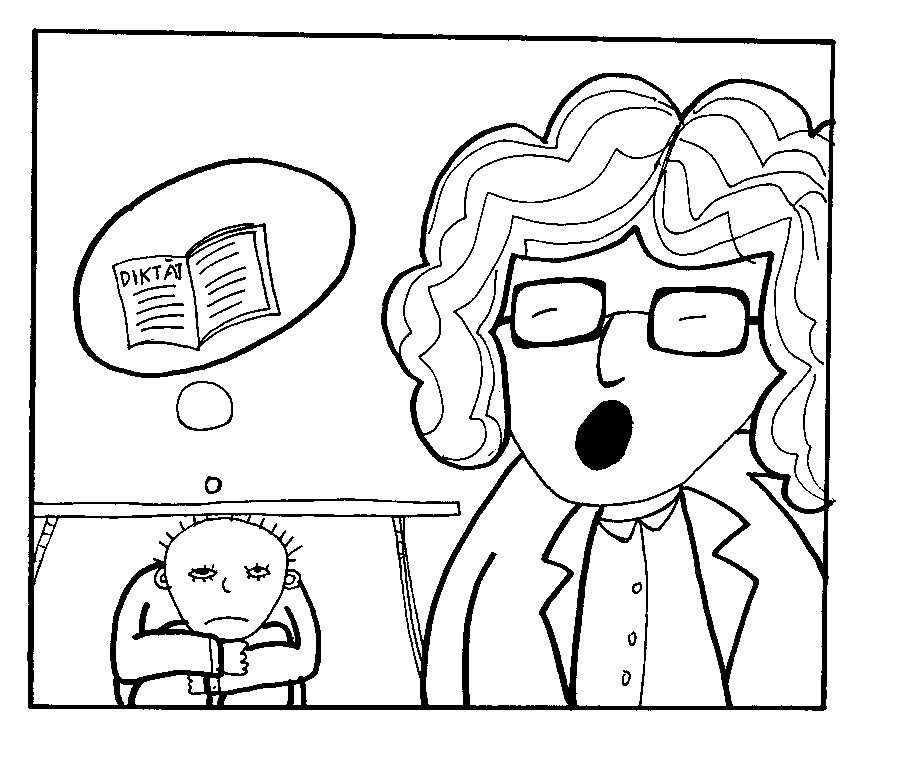 Zaměřování se na chyby.
Srovnávání.
Hodnocení.
Perfekcionismus.
Omlouvání.
Litování. 
Ochraňování.
Přebírání odpovědnosti.
Zdůrazňování minulých neúspěchů.
Nedůvěra.
Očekávání neúspěchu.
Popírání emocí.
Bagatelizace.
Znevažování
Vysoké požadavky.
Nerealistické cíle.
Děkuji za pozornost!